Hra na prepájanie zdrojov a metadát v doméne multimédií
Aleš Mäsiar
Vedúci: Jakub Šimko
Čo je cieľom?
Získať metadáta k multimédiám
Pomocou hry
Hry s účelom – čo je to?
Crowdsourcing
Využívanie práce más motivovaných zábavou
Najznámejší príklad: ESP Game
Multi-player:
+ jednoduché overenie správnosti
– problém studeného štartu
Single-player:
+ je možné hrať kedykoľvek bez obmedzení
– chýba druhá strana na potvrdenie správnosti
Naša hra
Single-player
Zameranie na videá
Search-based – full-textový vyhľadávač indexuje dáta poskytnuté používateľom pri zdieľaní videa
Hra z pohľadu používateľa
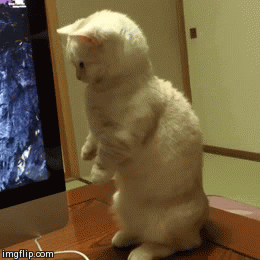 Hra z pohľadu používateľa
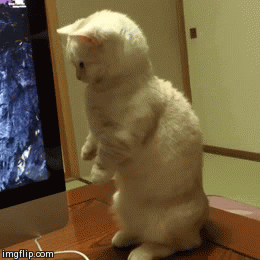 Hra z pohľadu používateľa
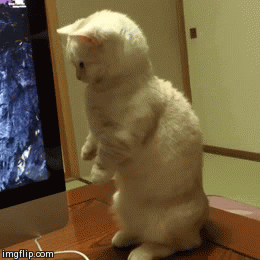 Hra z pohľadu používateľa
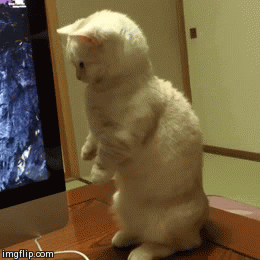 Extrakcia dát
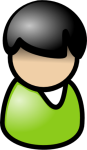 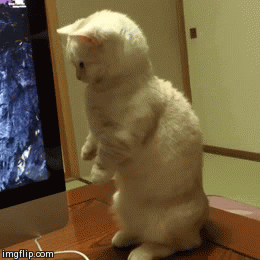 cat, white, table
cat, white, mac, disc, surprised
cat, funny, monitor
cat, funny, white, mac, surprised, table
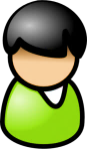 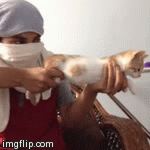 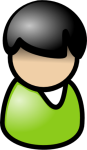 cat, funny, woman
cat, gun, shooting, woman, funny
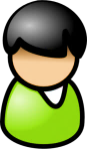 cat, gun, shooting, funny
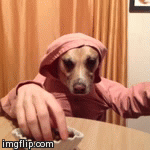 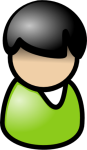 dog, dressed, eating, impersonation
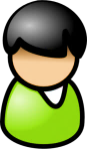 dog, dress, eating, hilarious
Overenie
Hypotéza:
Naša metóda získava správne a nové metadáta k videám, ktoré na začiatku obsahujú iba základný opis pridelený používateľom, ktorý video nahral.
Výskumná otázka:
Ako špecifické sú získané metadáta a aký je pomer práce a získaných metadát?
Dáta:
Videá zo služby Vine.
Obsahujú iba názov, popis, komentáre a vo výnimočnom prípade malé množstvo kľúčových slov.
Pilotný experiment
Veľmi malý počet ľudí (~5)
Overenie hrateľnosti
Dôraz aj na sledovanie použiteľnosti – eye tracker
Prvé otestovanie hry a „doladenie“ metódy
Apriori overenie
100 videí vopred manuálne ohodnotených
Malý experiment – malé množstvo ľudí (5-20) hrá našu hru v uzavretom prostredí
Výsledky aj priebeh hier sú logované.
Extrakcia dát a porovnanie výsledkov s manuálnym ohodnotením videí
Aposteriori
Veľký experiment – hra sa nasadí na web, kde bude voľne hrateľná
Po určitom čase sa zozbierajú dáta, ktorých správnosť bude následne vyhodnotená porotou.
Otázky
Indexovanie videí vo vyhľadávači (Elasticsearch/Rails)
Je hra jednoduchá na pochopenie?
Je hra zábavná?
Extrakcia dát
Iné príklady dát